Conversions
Using Molar Mass to Count!
Scientific Notation Review
To write numbers in scientific notation, move the decimal so that it:
Has one non-zero number to the left of the decimal place
Is multiplied by 10x
The exponent is positive if the number in standard notation is larger than 1
The exponent is negative if the number in standard notation is less than 1

Examples:
Standard notation = 12000.	 (This # is larger than 1)Scientific notation = 1.2000 x 104
Standard notation = 0.001200 (This # is smaller than 1)Scientific notation = 1.200 x 10-3
Scientific Notation Practice
Convert these numbers into either scientific or standard notation. 

0.00153
1,200.
1,350
0.01800
Significant Figures Review
How many sig figs are in the following numbers?
302 mL
548.8 g
240 cm
24.0 L
0.180 g
58700 mL
Conversion Factors Review
Conversion Factor: Fractions in which the numerator and denominator are EQUAL quantities expressed in different units.
	
	Equality:    	1 in. = 2.54 cm
	
	Conversion Factors:		  1 in.        Or      2.54 cm  
						2.54 cm	      	   1 in.	
	
	With your neighbor: discuss two ways you could describe these fractions.
Why use a conversion factor?
Your units are clearly indicated.
Reduces confusion on whether to multiply or divide.
Prepares you to complete more complex problems.
Question: How many minutes are in 2.5 hours?
What do you know about the problem?
2.5 hours
1 hour = 60 minutes
60 minutes
2.5 hours
=
150 minutes
1 hour
Sig Figs:
Conversion factors are exact numbers
Units must cancel!
Question #2: You have $7.25 in your pocket in quarters.  How many quarters do you have?
Identify what you know
You have $7.25
$1 = 4 quarters
4 quarters
=
$7.25
29.0 quarters
$1
Sig Figs:
Conversion factors are exact numbers
Units must cancel!
The Metric System
Metric Base Units [B]
Liters (measuring volume)
Meters (measuring length)
Grams (measuring mass)
Multiples of 10
Examples: 
1 kilogram = 1000 grams 
1 gram = 100 centigrams 
1 gram = 1000 milligrams
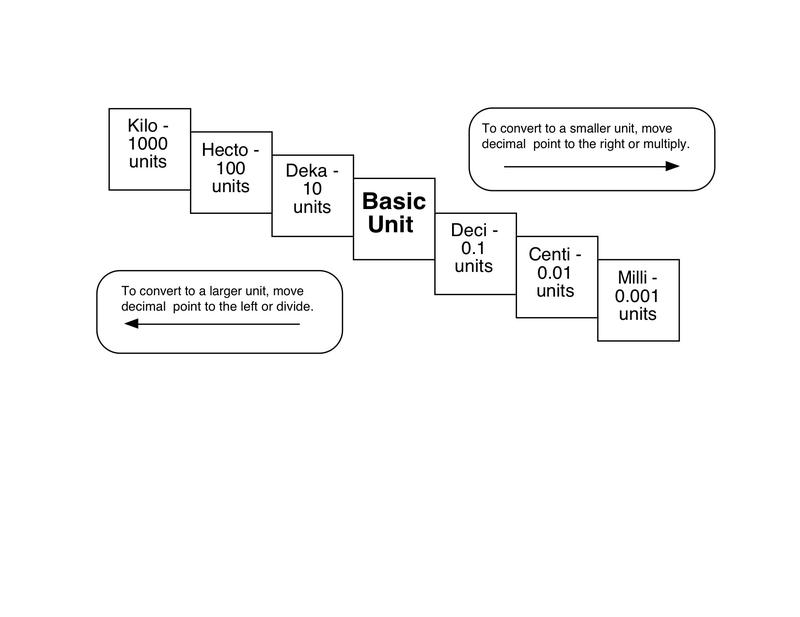 The units to the RIGHT are SMALLER than the base unit!
The units to the LEFT are LARGER than the base unit!
Question #3: How many centigrams are in 605 g?
What do you know?
605 grams
1 gram = 100 centigrams
100 centigrams
605 grams
=
60,500 centigrams
1 gram
Sig Figs:
Conversion factors are exact numbers
Units must cancel!
Question #4: How many meters are in 14 km?
What do you know?
14 kilometers
1000 meters = 1 km
1000 m
=
14 km
1.4 x 103 m
OR
14,000 m
1 km
Units must cancel!
Sig Figs:
Conversion factors are exact numbers
Learning How to Count in Chemistry
You are going to help me figure out to how count beans!
What you need:
Calculator
Pencil 
Notes sheet of your packet.
Learning How to Count in Chemistry
STEPS 1-3:
Mass of 25 beans (trial 1): 
Mass of 25 beans (trial 2):
Average mass of 25 beans:

STEPS 4-6
Grab a “bunch” of beans….
How can we determine how many are in a bunch…. WITHOUT COUNTING?
The Mole is a Way of Counting!
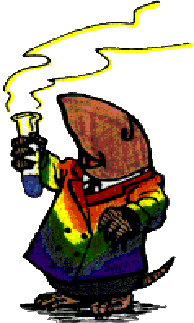 1 dozen =
12
1 gross =
144
1 ream =
500
1 mole =
6.02 x 1023
That is a REALLY BIG number…
Chemists Count Using…… The MOLE!
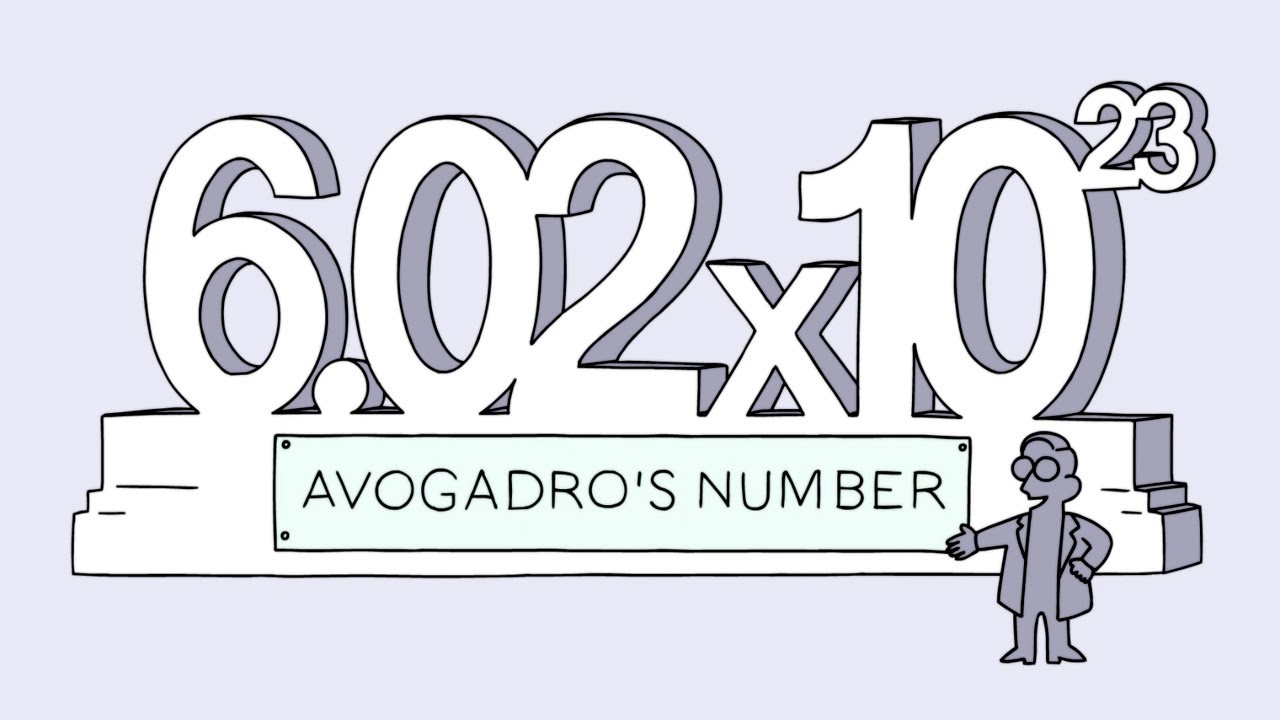 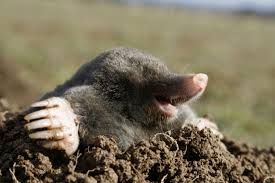 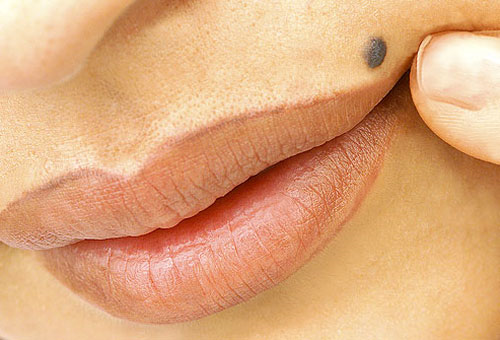 HONORS ONLY:  Practicing with Conversions-- M&M Lab
If we were to cover the entire state of South Carolina with 6.02 x 1023 (1 mole) of M&Ms, how high would the M&Ms be stacked?
Mole Video http://www.youtube.com/watch?v=TEl4jeETVmg
In your Notes Section:

While watching write or draw either:
A new fact you learned
		or
A connection you made
		or
A question you still have
The Mole
1 dozen cookies = 12 cookies
1 mole of cookies = 6.02 X 1023 cookies
1 dozen cars = 12 cars
1 mole of cars = 6.02 X 1023 cars
1 dozen Al atoms = 12 Al atoms
1 mole of Al atoms = 6.02 X 1023 Al atoms
Note that the NUMBER is always the same, but the MASS is very different!
*Mole is abbreviated mol
Practice! Moles Inquiry Activity  (Pages 1-3)
Molar Mass
Molar Mass: The mass of one mole of an element.
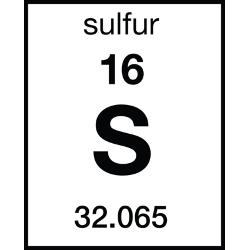 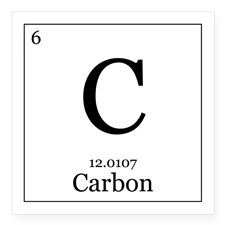 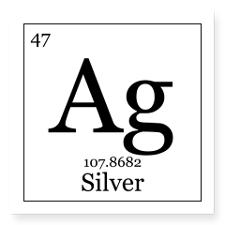 Molar Mass
What is the molar mass of the following: 
Mg
H
N
How about these? 
N2
SO4
Cu(NO)3
One More!
How about…Copper (II) Chloride?
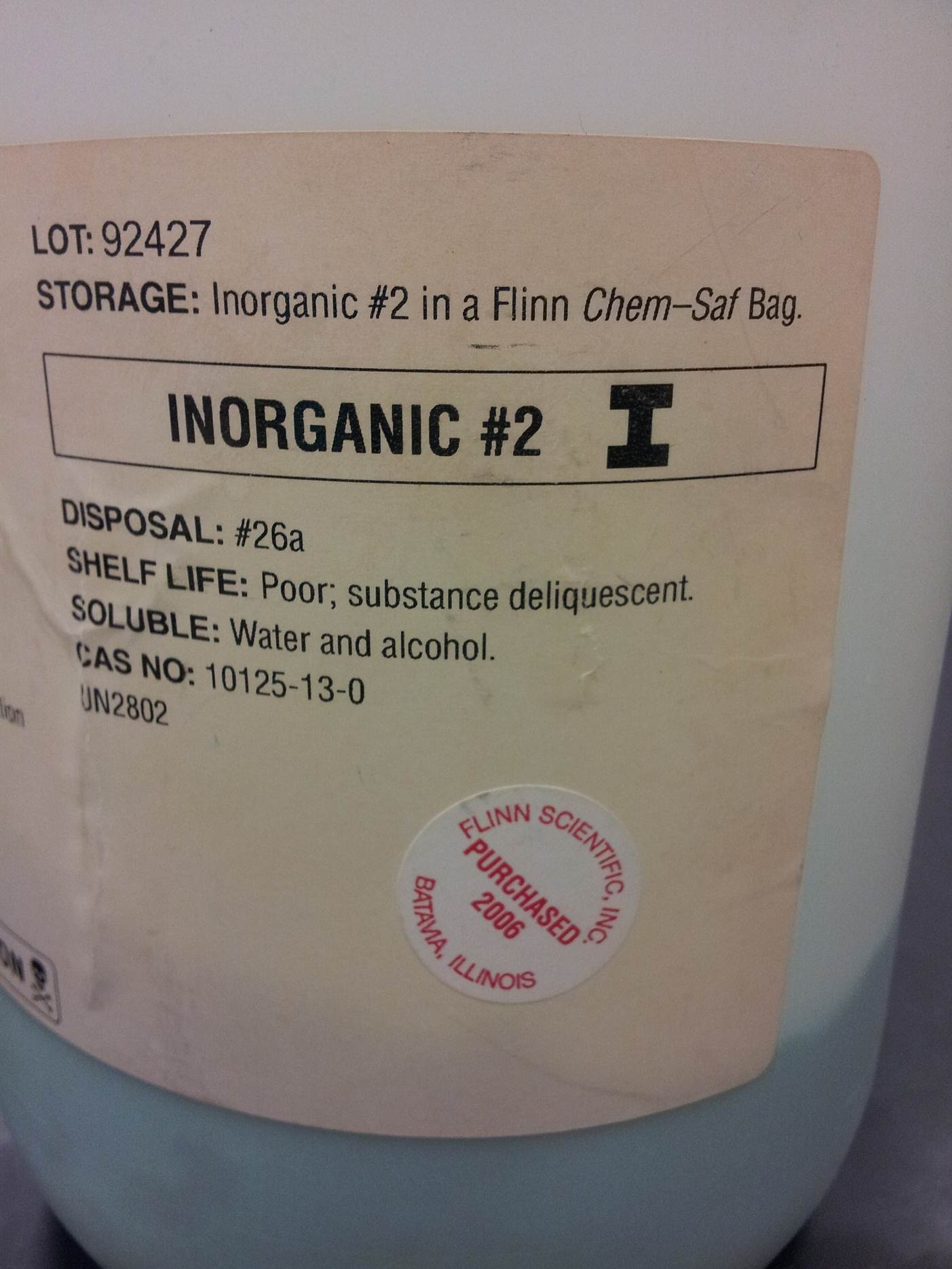 What is Copper (II) Chloride?
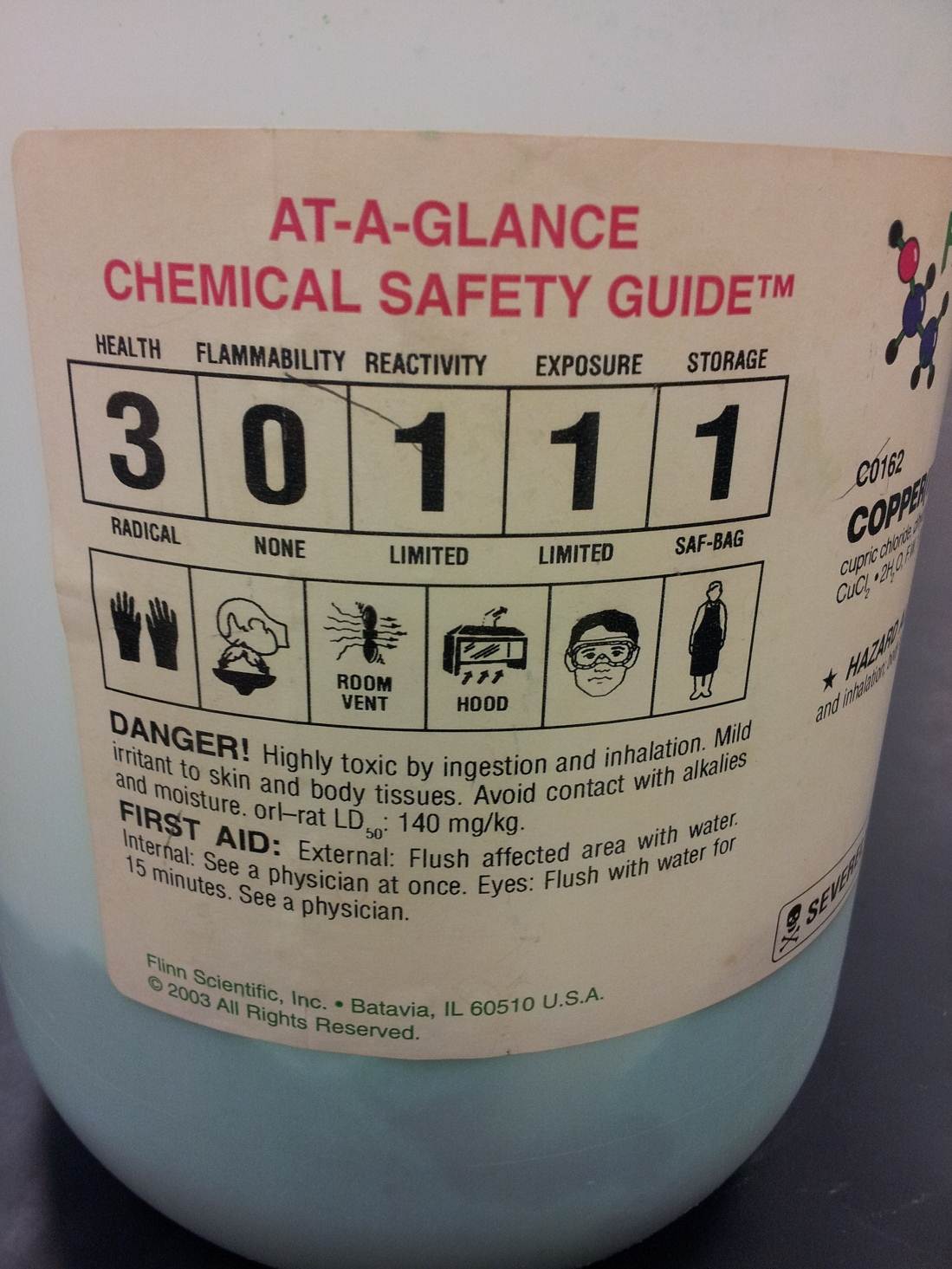 What is the Molar Mass of Copper (II) Chloride?
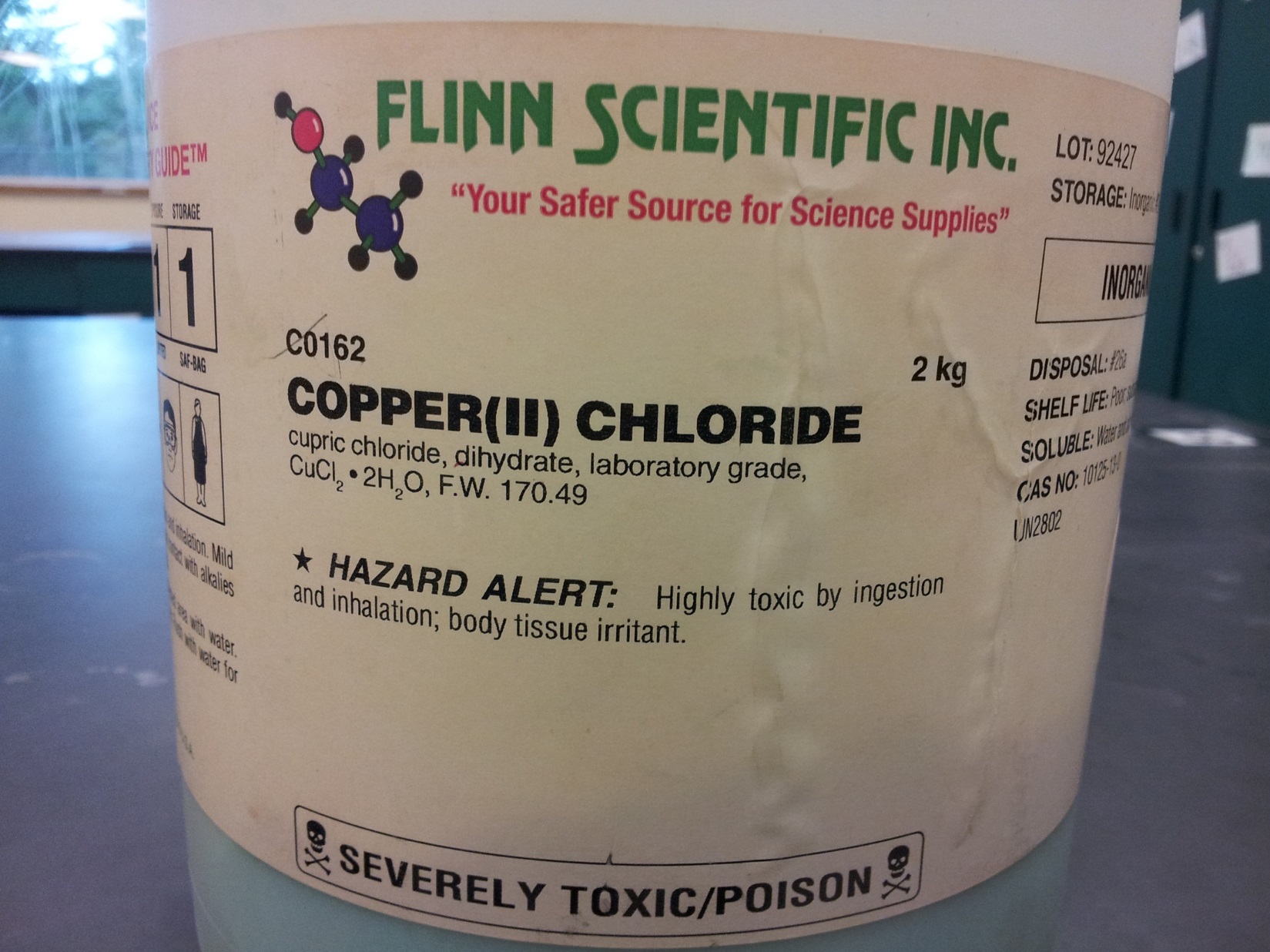 Hydrate:
Water is added in the natural state.

Draw Copper (II) Chloride Dihydrate
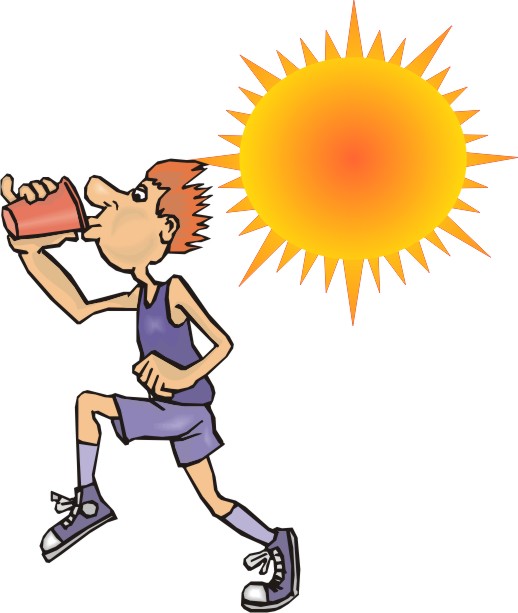 How to Calculate the Molar Mass of a Hydrate
Name: Copper (II) Chloride Dihydrate

Write the Formula: CuCl2 ● 2H2O

Cu = 63.54 g/mole
2(Cl) = 2 x 35.45 g/mole
4(H) = 4 x 1.01 g/mole
2(O) = 2 x 16.00 g/mole

= 170.49 g/mole
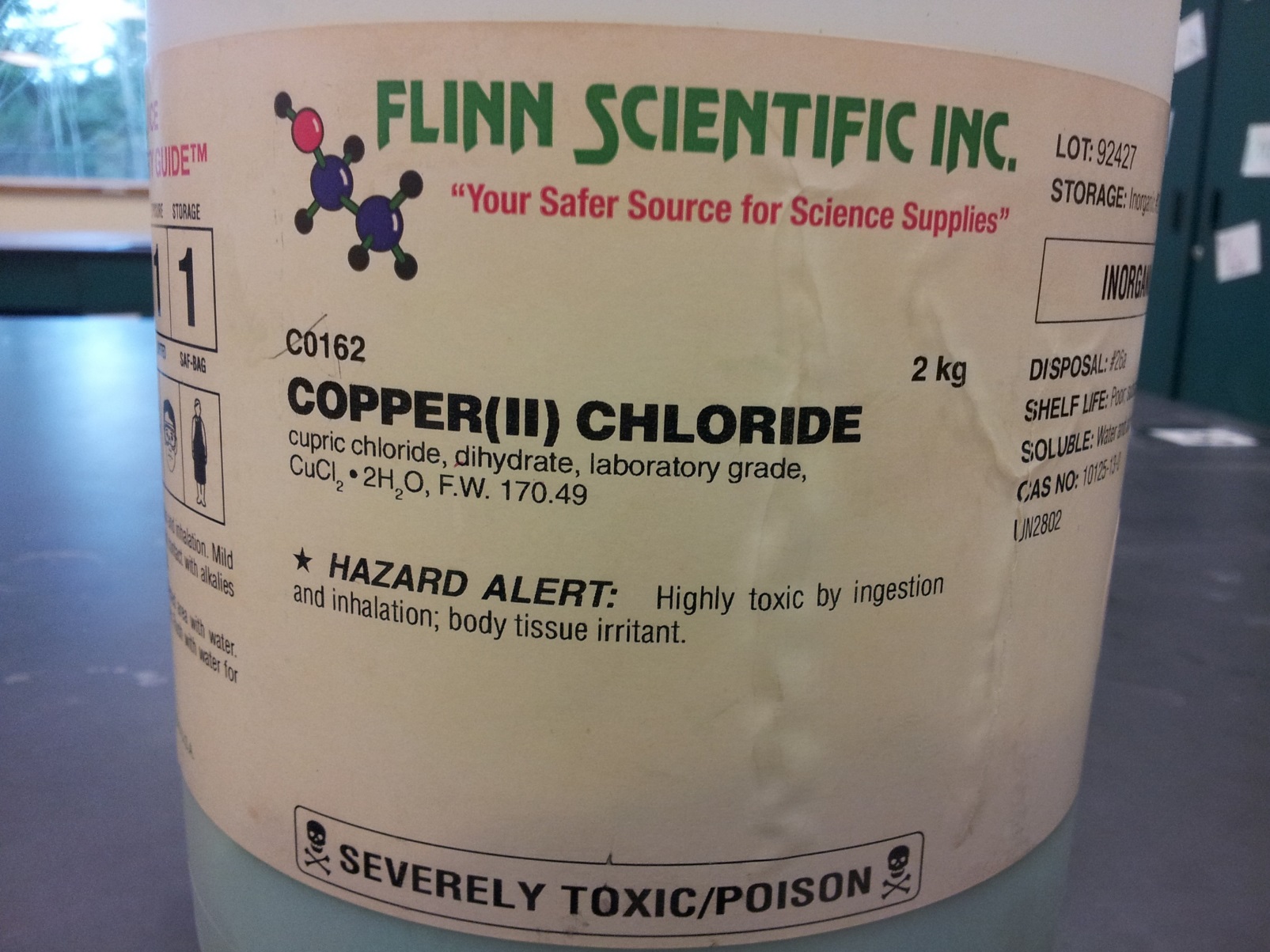 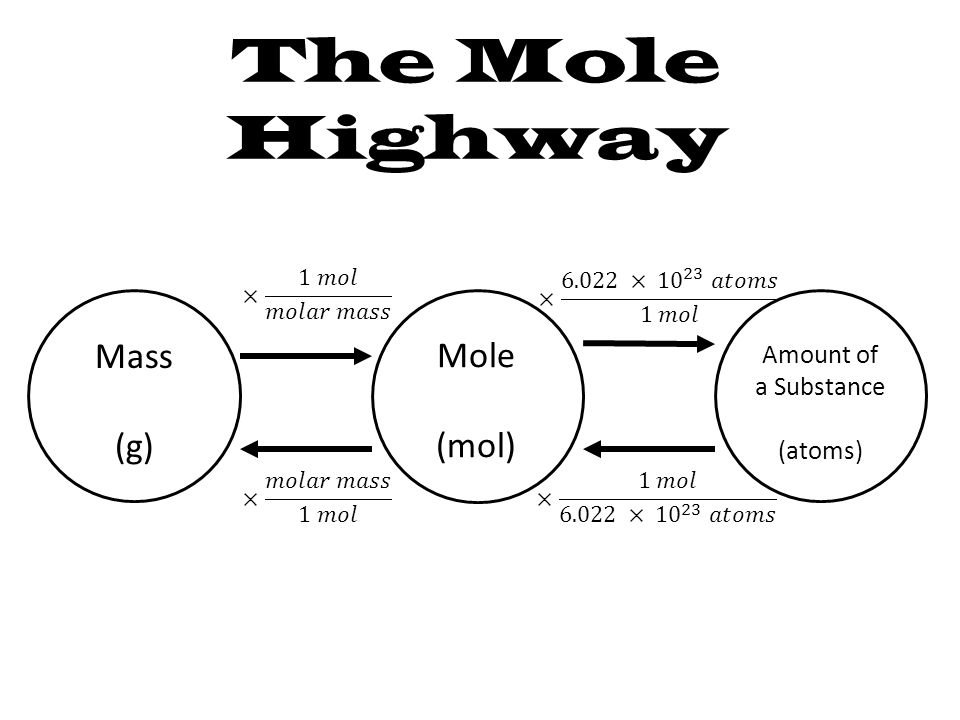 Team Huddle!
Find a partner! 
Grab a white board and a marker. 
Answer the following questions
Remember to show ALL of your work.
You need units! 
Sig Figs Count!
Team Huddle Question #1
What is the molar mass of CuSO4?
Team Huddle Question #2
What is the mass of 0.5 moles of H2?
Team Huddle Question #3
How many moles are in 12.5 grams of Magnesium Hydroxide?
Team Huddle Question #4
How many grams are in 4.3 moles of Aluminum Chloride?
Team Huddle Question #5
How many atoms are in 1.46 moles of H2?
Team Huddle Question #6
How many molecules are in 0.45 moles of lithium bromide?
Team Huddle Question #7
How many molecules are in 96 grams of carbon dioxide?
Team Huddle Question #8
How many grams would 1.0 x 10 25 molecules of copper (II) chloride weigh?